Ненасильницька комунікація – технологія попередження та розв’язання конфліктів
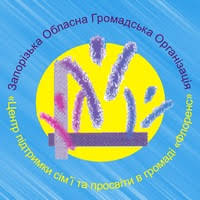 Ознаки насильницької комунікації
Вимога, наказ, команда, інструкція
Вказівка на те що «ти мусиш»
Оцінка-тавро (в т.ч. похвала), оцінка-порівняння, діагноз, критика
Дорікання, звинувачення
Попередження, пересторога, погроза, шантаж
Моралізування, повчання, нотація
Готові рішення, підказки, поради (без прохання)
Обзивання, висміювання, сарказм
Інтерпретація, випитування
Узагальнення («всі», «ніхто», «завжди», «ніколи»…)
Ухиляння від розмови, мовчанка, відмова від відповідальності
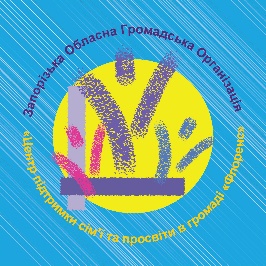 Запорізька обласна
громадська організація
«Флоренс»
Ненасильницька комунікація
Мета ненасильницької комунікації – створювати та підтримувати таку якість стосунків при якій враховуються потреби кожного
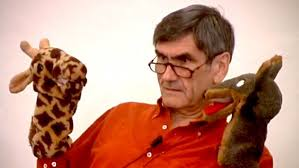 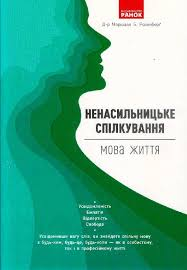 Маршалл Розенберґ, засновник методу ненасильницької комунікації
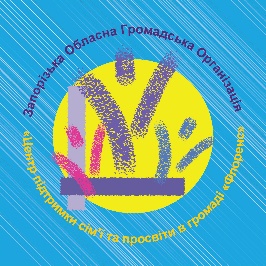 Запорізька обласна
громадська організація
«Флоренс»
Складові ненасильницької комунікації
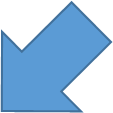 Щире самовираження
Емпатійне прийняття
Спостереження ≠ судження
Почуття ≠ думки
Потреби ≠ стратегія задоволення 
Прохання/запит ≠ вимога
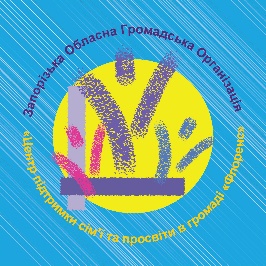 Запорізька обласна
громадська організація
«Флоренс»
ЕМОЦІЇ
наповненість 
 здивування 
 бадьорість 
 цікавість 
 захват 
 ентузіазм
 схвильованість
 вдячність 
 щастя
 сподівання 
 зацікавленість 
 радість
 полегшення 
 розслабленість
 задоволення 
 натхнення 
 подив
 милування
 зворушеність
 спокій
скутість
побоювання
тривога
занепокоєння
стурбованість
розпач 
розгубленість 
розчарування
страх
безпомічність 
сумнів
безвихідь
самотність
біль
сум
печаль 
напруження 
неспокій
злість  
гнів 
роздратування
відчай
[Speaker Notes: Зараз пропоную таке випробування навпаки: ви дивитися на малюнок, намагаєтеся відчути які зміни відбуваються в тілі, та ідентифікувати емоцію, яка виникла]
Чому виникають емоції
[Speaker Notes: Зараз пропоную таке випробування навпаки: ви дивитися на малюнок, намагаєтеся відчути які зміни відбуваються в тілі, та ідентифікувати емоцію, яка виникла]
Що може ховатися за словами або поведінкою
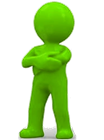 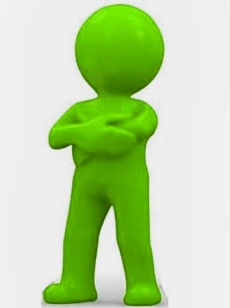 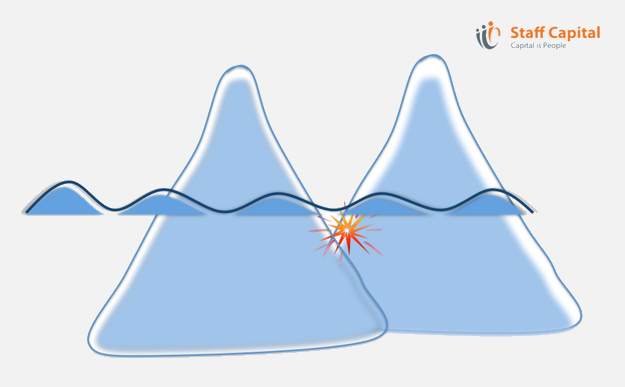 Слова/дії
Слова/дії
Емоції/почуття
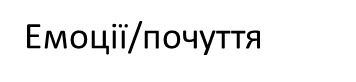 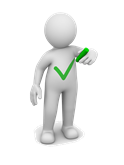 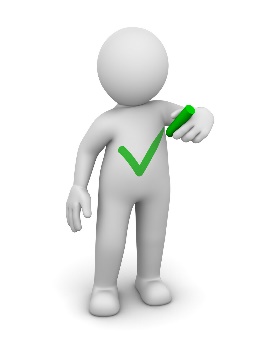 Інтереси
Інтереси
Потреби
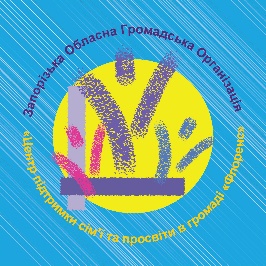 Запорізька обласна
громадська організація
«Флоренс»
ПОТРЕБИ - справжнє джерело почуттів та емоцій
зв’язок
• приналежність
• турбота
• співпраця
• натхнення
• зворотний зв’язок
(святкування або
шкодування)
• дружба
• інтимність
• відновлення
• підтримка
• ніжність
• бути почутим/бути
побаченим
• розуміння
розвиток
• пригода
• навчання
• виклик
• творчість
сенс
• визначеність/ясність
• служіння життю
• внесення вкладу
цілісність
• любов
• прийняття себе
• самоактуалізація
життєзабезпечення
• повітря
• здоров’я
• рідина
• рух
• фізична безпека
• відпочинок
• чуттєвість
• сексуальне
вираження



насолода життям
• краса
• комфорт
• легкість
• емоційна
безпека
• забава
• натхнення
• гармонія
• мир
• гра
• простота
• стабільність
автономія
• рівні можливості
• свобода
• вибір
• взаємна повага
• спонтанність
• простір
Як говорити так, щоб Вас почули?
Опишіть ситуацію
Назвіть свої почуття
Проясніть свої потреби
Сформулюйте прохання
без оцінки, не засуджуючи
не розмірковування
не стратегії 
не є вимогою
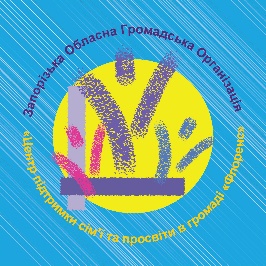 Запорізька обласна
громадська організація
«Флоренс»
ЕМОЦІЇ
Коли потреби задоволені
наповненість 
 здивування 
 бадьорість 
 цікавість 
 захват 
 ентузіазм
 схвильованість
 вдячність 
 щастя
 сподівання 
 зацікавленість 
 радість
 полегшення 
 розслабленість
 задоволення 
 натхнення 
 подив
 милування
 зворушеність
 спокій
Коли потреби не задоволені
скутість
побоювання
тривога
занепокоєння
стурбованість
розпач 
розгубленість 
розчарування
страх
безпомічність 
сумнів
безвихідь
самотність
біль
сум
печаль 
напруження 
неспокій
злість  
гнів 
роздратування
відчай
[Speaker Notes: Зараз пропоную таке випробування навпаки: ви дивитися на малюнок, намагаєтеся відчути які зміни відбуваються в тілі, та ідентифікувати емоцію, яка виникла]
Як говорити так, щоб почули?
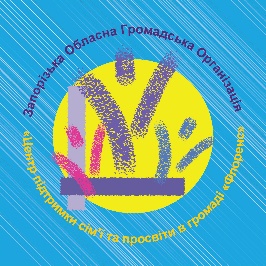 Запорізька обласна
громадська організація
«Флоренс»
Як слухати так, щоб говорили?
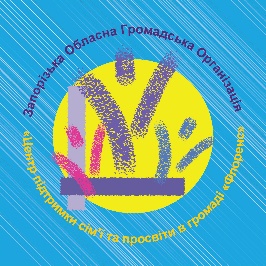 Запорізька обласна
громадська організація
«Флоренс»